Cette semaine, on avance un peu sur l’arithmétique et les translations.
Arithmétique:
C’est la branche des mathématiques dans laquelle on n’utilise que les
 nombres entiers (0, 1, 2, 3, …  ).

L’une des relations fondamentales en arithmétique est celle de multiple et
 diviseur.
Question 1:
Complète avec                                  ou                              :


42 est un ………………………… de 6 et de 7 .


5 est un …………………………… de 135
multiple
diviseur
On peut aussi dire   que 6 et 7 sont des diviseurs de 42
On peut aussi dire que 135 est un multiple de 5 ( et aussi de 27).
Question 2:
Peut-on  dire que 5 est un diviseur  de 32  ?
6,4 n’est  pas un nombre entier  donc 5 n’est pas un diviseur de 32.
Remarque: 1, 2, 4 8, 16 et 32 sont des diviseurs de 32 car
Remarque: Les multiples de 5 se terminent par 0 ou 5, 
                     Les plus proches de 32 sont 30 et 35!
Question 3:
Écris les 10 premiers multiples de 7.
0      7      14      21       28        35        42          49         56        63
Question 4:
Écris tous les diviseurs de 24.
Les diviseurs de 24 sont
 1,  2 , 3 , 4 , 6 , 8 , 12 et 24
Question 5:
Donne  un  diviseur  commun  à  42  et  à  77  .
7 x 11
2 x 21
= 2 x 3 x 7
7 est un diviseur commun à 42 et 77.
Question 6:
On dispose  d’un jeu de 32 cartes et nous sommes 5 joueurs.
Peut-on distribuer toutes les cartes équitablement aux 5 joueurs?
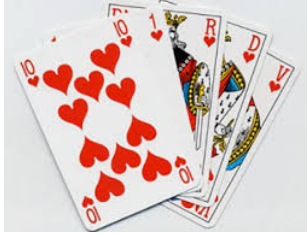 Non car 32 n’est pas divisible par 5.
Question 7:
Lesquels de ces nombres sont divisibles par 3 ?

913                       234                     301                     597
3+0+1 = 4
5+9+7 = 21
2+3+4 = 9
9+1+3 = 13
Multiple de 3
Multiple de 3
Rappel de 6ème: 
Un nombre est divisible par 3 si la somme de ses chiffres est un multiple de 3.
Un nombre est  premier quand il a exactement deux diviseurs: 1 et lui-même.
Exemple: 5 est premier, il n’a que 2 diviseurs: 1 et 5!
Contre-exemple: 6 n’est pas premier,
il est divisible  par 1, par 2, par 3 et par 6!
Voici des nombres premiers à retenir (ceux qui sont inférieurs à 50)
2    3    5    7   11    13    17    19    23    29     31     37    41     43    47
Question 8:
51 est un nombre premier.
	⧠ VRAI
	⧠ FAUX
            car ……………………………………………………………………………….
5 + 1 = 6  donc 51 est divisible par 3 ( 51 = 3 x 17 )
Décomposition en produit de facteurs premiers
Décomposer un nombre entier en produit  de facteurs premiers,
 c’est l’écrire sous la forme d’un produit d’un, deux ou plusieurs facteurs
 avec chaque facteur appartenant à la liste des nombres premiers:
Exemple  avec 130 :
► 13 est  un facteur premier
► 10 n’est pas un facteur premier, on doit encore  décomposer
► 13, 2 et 5 sont tous des facteurs premiers
2    3    5    7   11    13    17    19    23    29     31     37    41     43    47   …
Question 9:
165
Décompose  165 en produit  de facteurs premiers.
C’est un multiple de 5
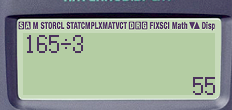 1 + 5 + 6 = 12 , c’est aussi un multiple de 3.
165  = 3 x 55
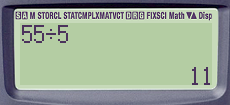 165  = 3 x 5 x 11
2    3    5    7   11    13    17    19    23    29     31     37    41     43    47   …
Question 10:
Décompose 210 en produits de facteurs premiers
2    3    5    7   11    13    17    19    23    29     31     37    41     43    47   …
Question 11:
Décompose 140 en produits de facteurs premiers
2    3    5    7   11    13    17    19    23    29     31     37    41     43    47   …
Maintenant, qu’est-ce qu’une translation ?
►C’est une transformation géométrique (comme les symétries axiale et centrale)
► Elle correspond à un glissement.
(les déplacement des points sont paralléles, dans le même sens et selon la même longueur)
Exemple:
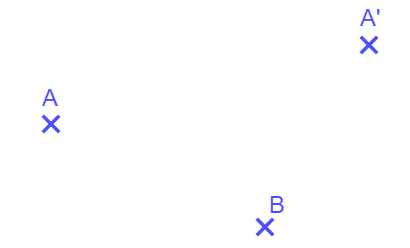 envoie B en B’
La translation qui envoie A en A’
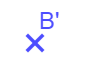 Remarque: AA’B’B est donc un parallélogramme.
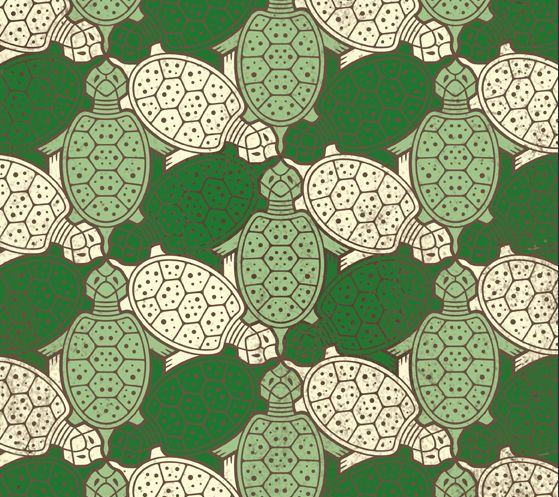 Question 12:
D
F
Quelle transformation transforme la tortue Bleue
 en la tortue G?
A
C
E
B
G
H
Une translation ( verticale)
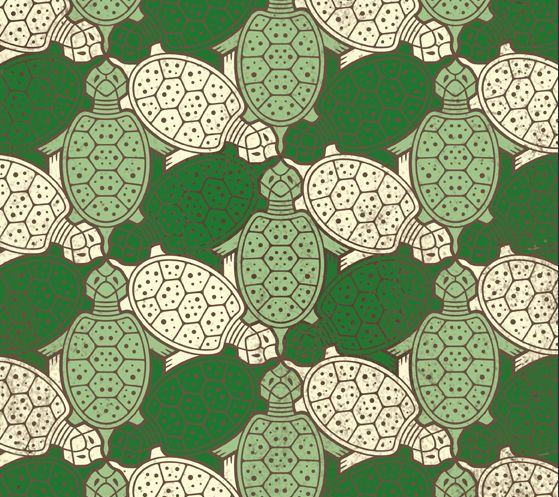 Question 13:
D
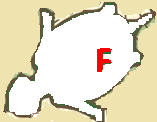 F
La translation qui envoie la tortue Bleue sur  la tortue G
A
H
envoie la tortue F sur  la tortue   ….   ?
C
E
B
G
H
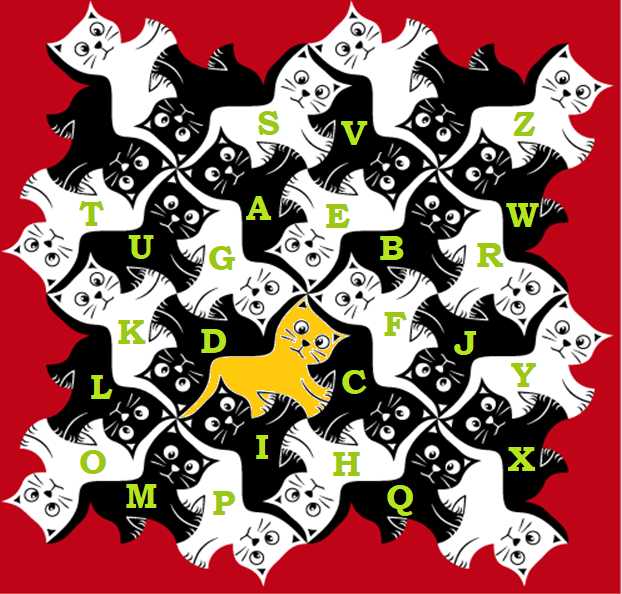 Question14:
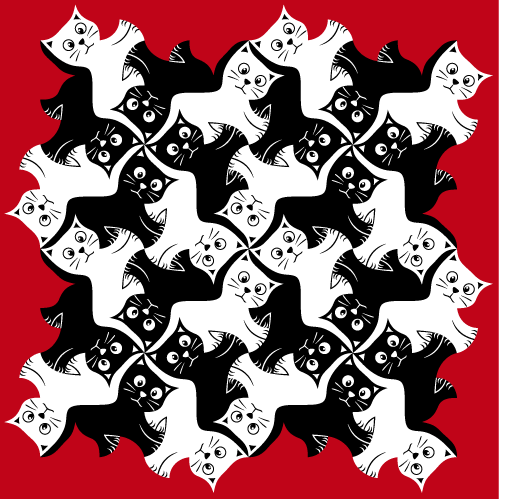 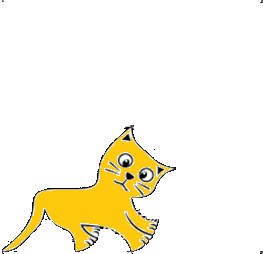 E
La translation qui transforme le chat
Roux en le chat B

Transforme le chat H en le chat …..
J
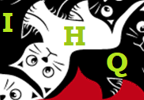 Question15:
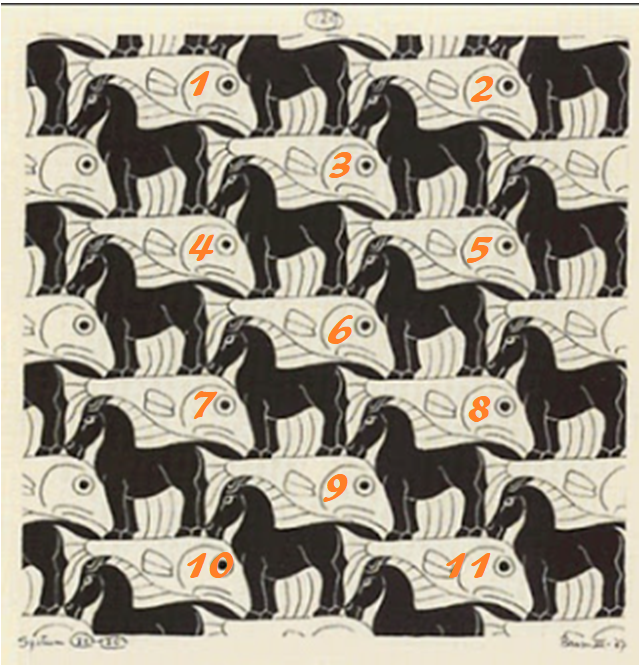 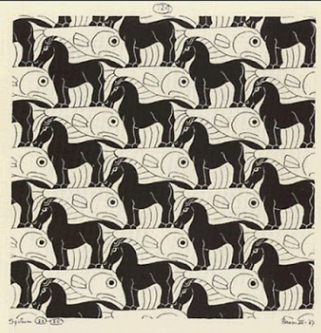 La translation  qui transforme de poisson 1 en le poisson 5
11
transforme le poisson   7  en le poisson ….